Благотворительный Фонд «Содействие развитию Вятской православной гимназии во имя преподобного Трифона Вятского» (Благотворительный фонд «Содействие ВПГ»)  Зарегистрирован Минюстом РФ 03.02.2015 Исполнительный директор: Викулова Яна ВасильевнаЭл.адрес: fond-vpg@yandex.ru
ИНФОРМАЦИЯ о поступлении и расходовании благотворительных пожертвований БФ "Содействие ВПГ« с 01.05.2022-01.05.2023
ИНФОРМАЦИЯ о поступлении и расходовании благотворительных пожертвований БФ "Содействие ВПГ« с 01.05.2022-01.05.2023
Статьи расходов благотворительных пожертвований БФ "Содействие ВПГ" за 2022-2023 год
Изменения в названии фонда в 2023 годуСогласно абзацу 2 пункта 8 статьи 8 Федерального закона от 26.09.1997 № 125-ФЗ «О свободе совести и о религиозных объединениях» (далее — Закон № 125-ФЗ), сведения о вероисповедании могут содержаться в наименованиях юридических лиц, учредителями (участниками) которых являются религиозные организации. Иные юридические лица, за исключением юридических лиц, зарегистрированных в организационно-правовой форме общественной организации или общественного движения, не вправе включать в свои наименования сведения о вероисповедании.В соответствии с пунктом 4.1 статьи 27 Закона № 125-ФЗ юридические лица, у которых отсутствуют основания для использования в своем наименовании сведений о вероисповедании, должны привести свои наименования в соответствие с требованиями абзаца 2 пункта 8 статьи 8 Закона № 125-ФЗ до 1 января 2022 года.
С середины мая 2023 года фонд будет носить название Благотворительный фонд «Содействие развитию Вятской гимназии во имя преподобного Трифона Вятского»Сокращённое название «Содействие ВПГ»
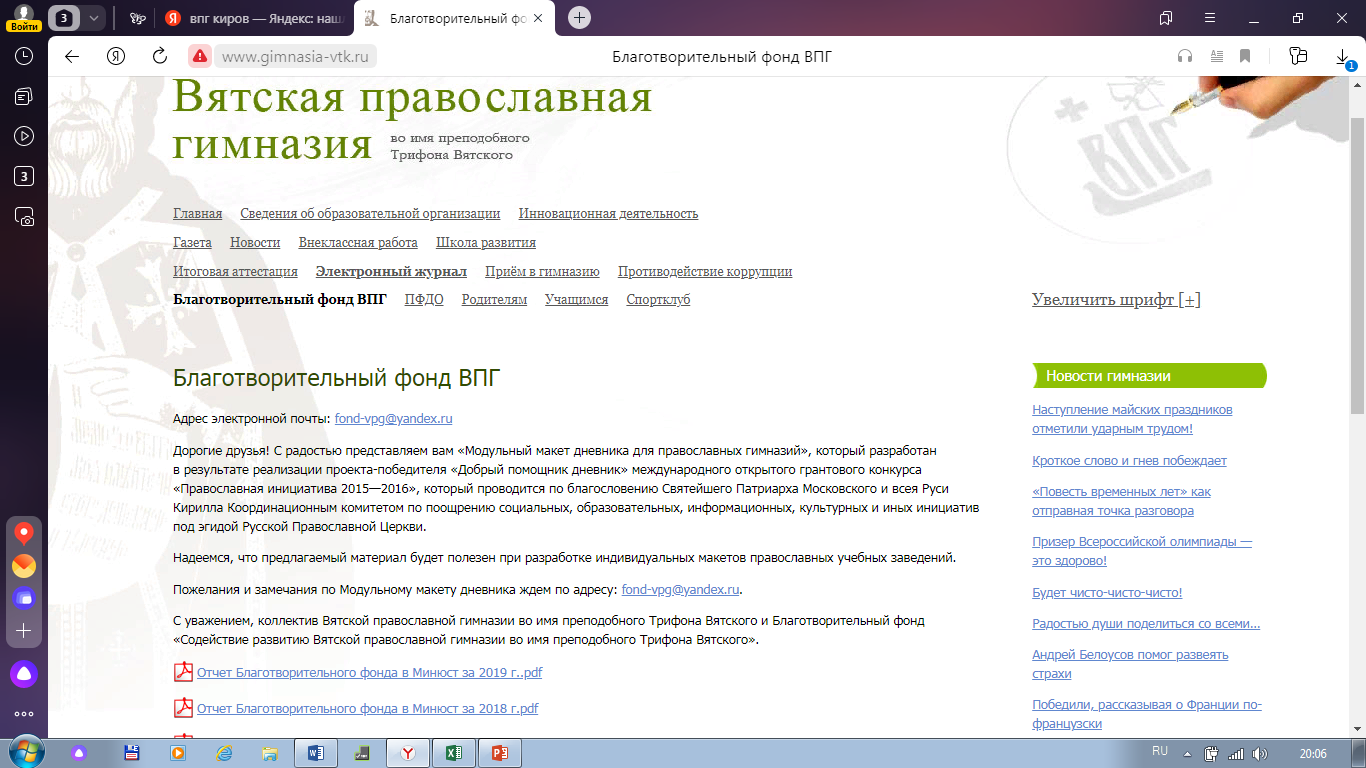 СПАСИБОродителям, активу, казначеям, учителям и руководству гимназии!